Презентація на тему:“Інтер’єр”
Виконала учениця 11-А классу
КЗ”ЛЗШ І-ІІІ ст. №13”Перепьолка Юлія
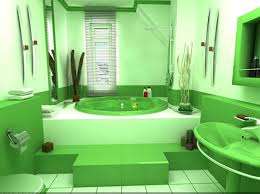 Архітектурно й художньо оздоблена внутрішня частина будинку, що забезпечує комфорт людині та визначає функціональне призначення приміщення. Також термін може вживатися щодо оздоблення салонів транспортних засобів: авто, літака, залізничного вагона і т. д.
Інтер'єр-дизайнери або працівники комплектуючої дизайн-студії можуть спеціалізуватися на таких видах приміщень: інтер'єри приватних будинків, квартир, офісних приміщень, мед-центрів, ресторанів, готелів, бізнес-центрів та усіх можливих суспільних будівель.
Розвиток поняття «інтер'єр» та формування вимог естетики та практичності оселі розподіляють на етапи:
1. Європейське Середньовіччя. Відрізняється аскетизмом облаштування та наявністю випадкових трофеїв у приміщенні. Але у цей період окремі приміщення та кімнати в них вже розрізнялися за призначенням. Працювали заклади для загальних потреб і дозвілля.
2. 17 століття вважається добою, коли був сформований перший величний стиль світського, нецерковного інтер'єру із виразною декоративною естетику — версальський стиль.
Виникнення і розвиток сфери
3. Баухауз — напрямок, який став визначним для розвитку інтер'єру, як професії та сфери в цілому. Завдяки освіті, яку впровадила одноіменна школа ужитковогоного мистецтва в Німеччині, були сформовані правила застосування художних елементів, відповідно до практичних можливостей приміщення.
4. ЗМІ. Мас-медіа і, зокрема, телебачення, поширили серед людей усього цивілізованого світу інформацію та приклади про можливості інтер'єру в −70 роки двадцятого сторіччя. У США та Європі це сприяло розвитку інтер'єрної сфери та відокремило професію дизайнера інтер'єрів від інших спеціальностей, що раніше враховували інтер'єр лише як допоміжний елемент облаштування оселі.
Митці, які суттєво вплинули на розвиток інтер'єру
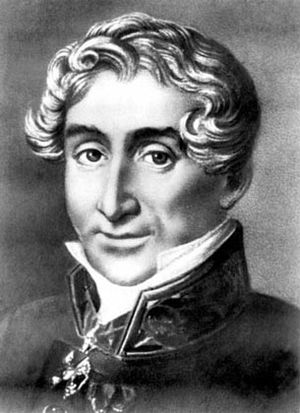 Жермен Бофран (1667–1754) — французький архітектор і декоратор, що запровадив стиль рококо в інтер'єрі.
Доменіко Жилярді (1785–1845) — італійський архітектор і декоратор, один з найкращих майстрів інтер'єру доби ампір.
Чарльз Ренні Макінтош (1868–1928 р.р.) — шотландський архітектор, художник засновник принципів модерну.
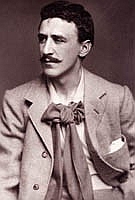 На розвиток інтер'єрної галузі, як і на будь-яку іншу, впливали історичні, економічні фактори, менталітет населення, культурні течії та окремі постаті. В Україні, на сьогоднішній день, найбільший вплив на дизайн інтер'єрів справляють студії «повного циклу». Такі салони постачають дизайнерські комплектуючі, інтер'єрний текстиль та меблі в Украіїну і, часто, самі розробляють дизайн приміщення.
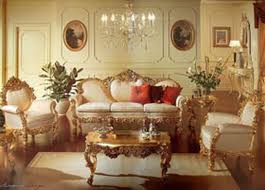 Дякую за увагу!